Проект по дисциплине «Введение в специальность»
Power Rangers - РИ-180001
Авторы проекта:
Анисимова Маргарита 
Никитинский Ярослав 
Воробьев Иван 
Иванов Алексей
1
Цель проекта: создать приложение на базе Android, облегчающее процесс отслеживания рейтинга.

Задачи:
определение потребностей целевой аудитории;
разработка графического прототипа;
разработка кликабельного прототипа, демонстрирующего дизайн, информационное наполнение и функционал продукта;
анализ удобства использования продукта.
2
Целевая аудитория – это абитуриенты УрФУ
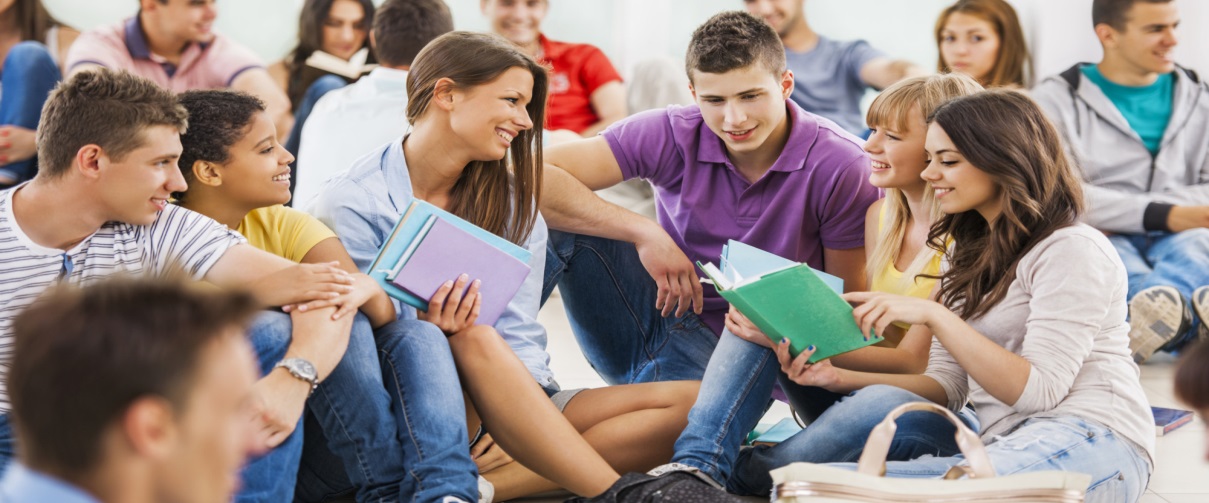 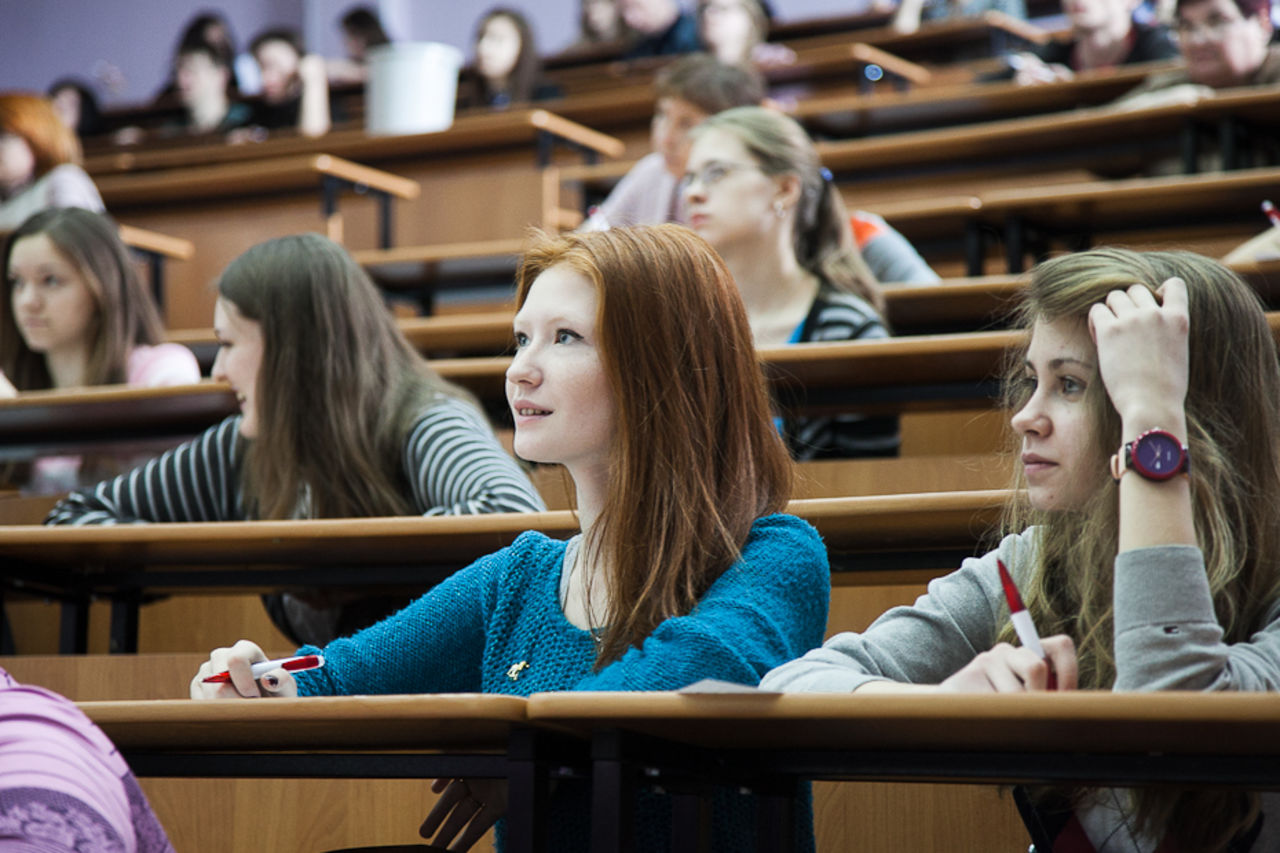 3
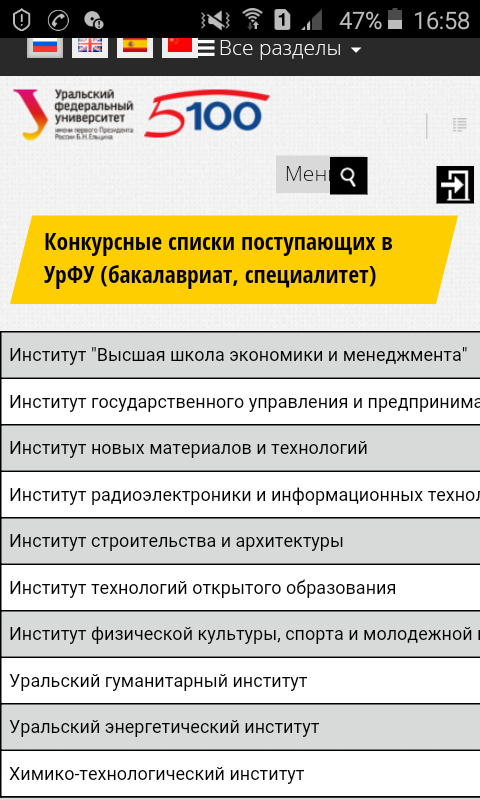 Актуальность
отслеживать рейтинг через смартфоны трудно и неудобно
легче и быстрее открыть приложение на телефоне, чем каждый раз заходить на сайт УрФУ через PC
4
Разработка графического прототипа
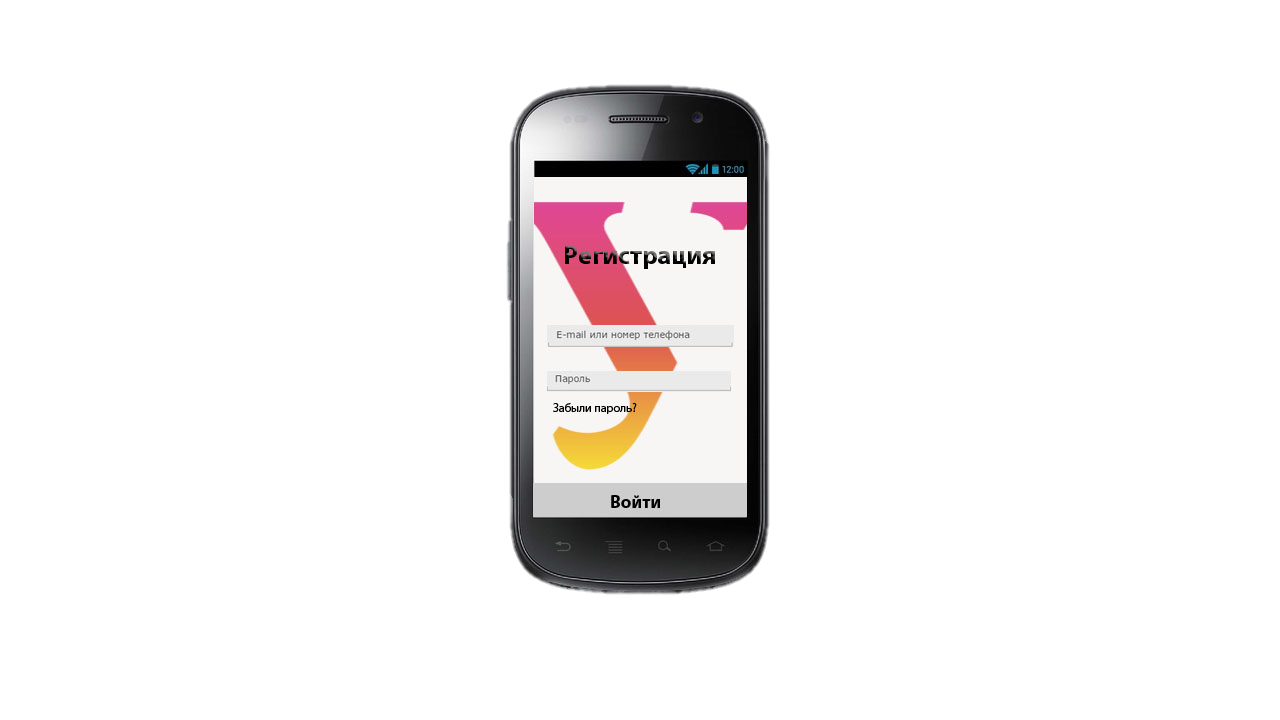 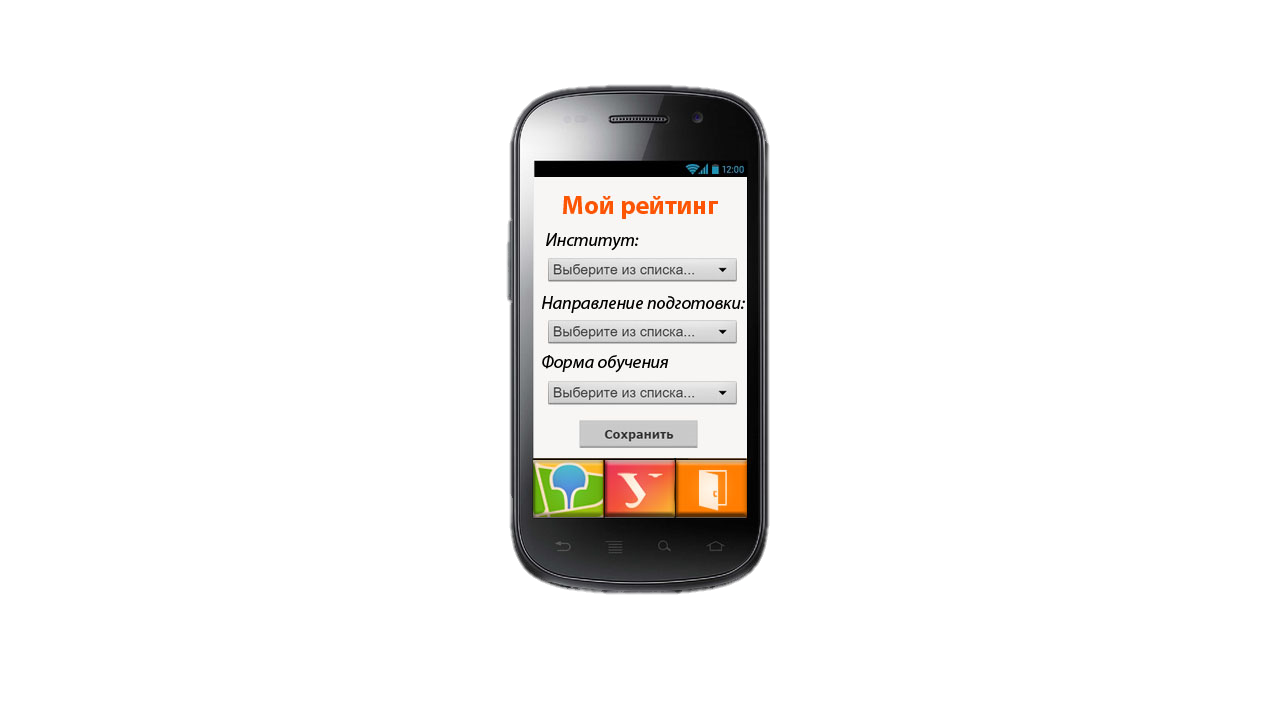 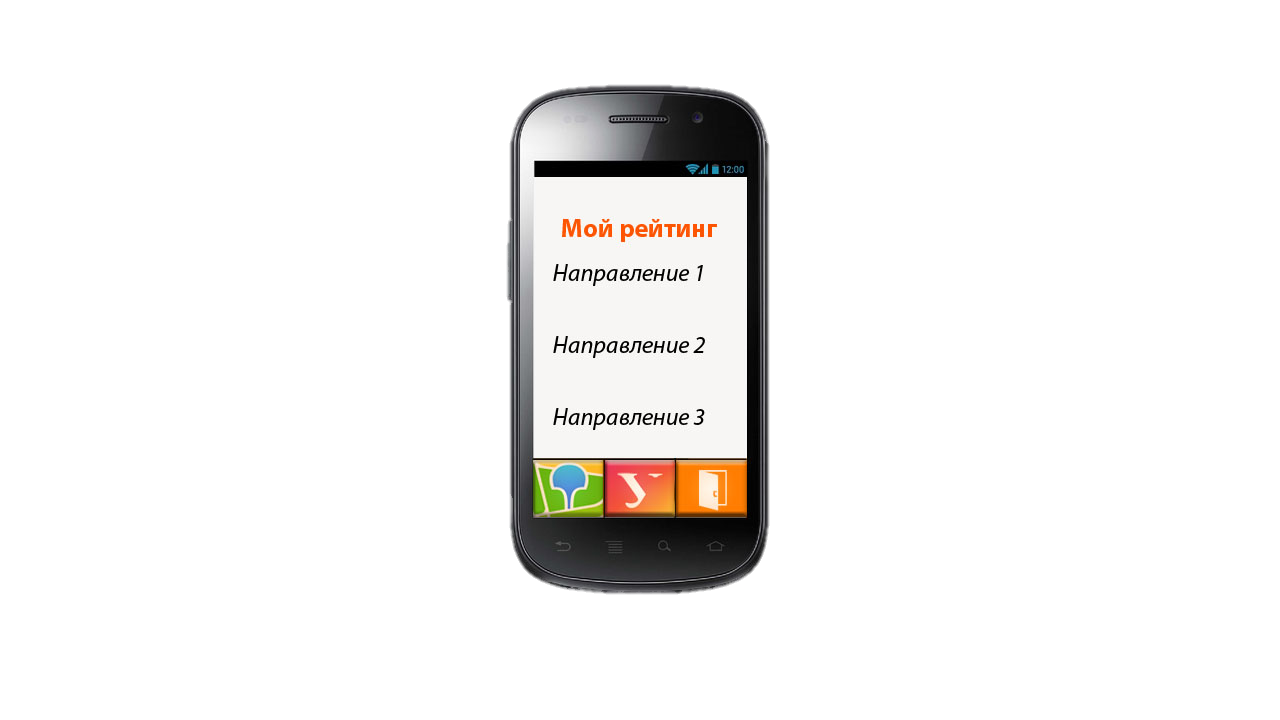 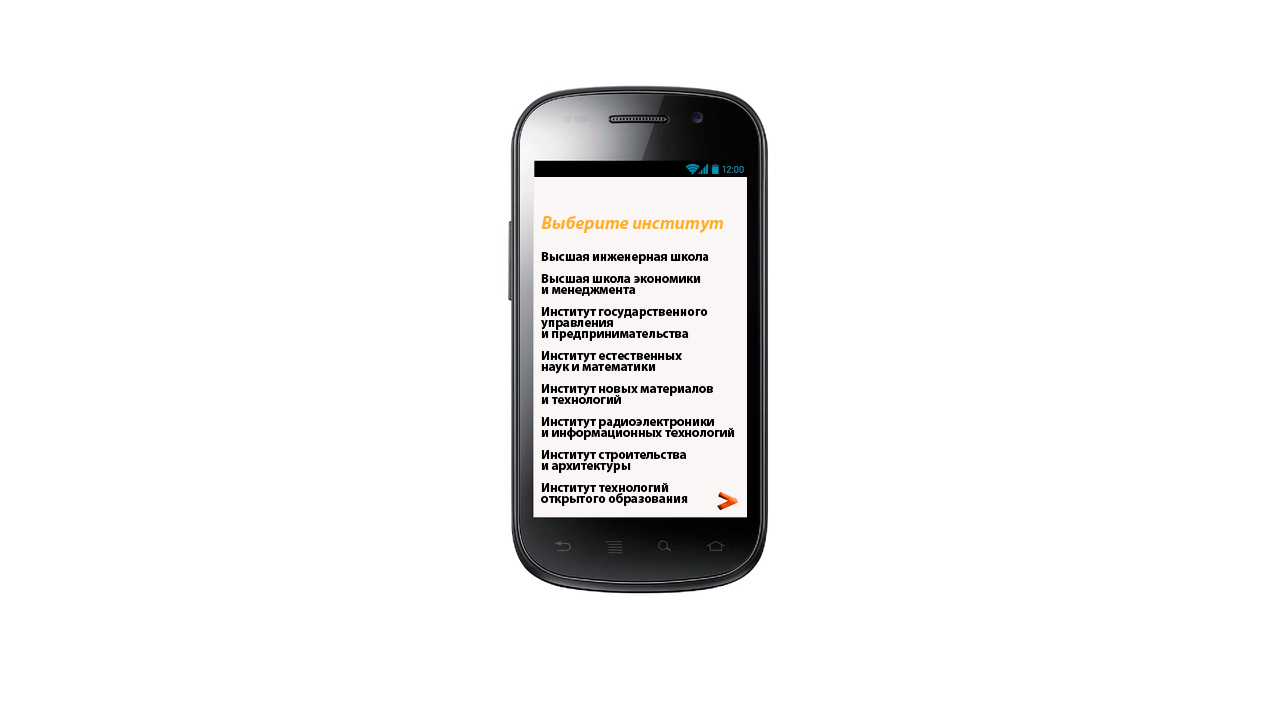 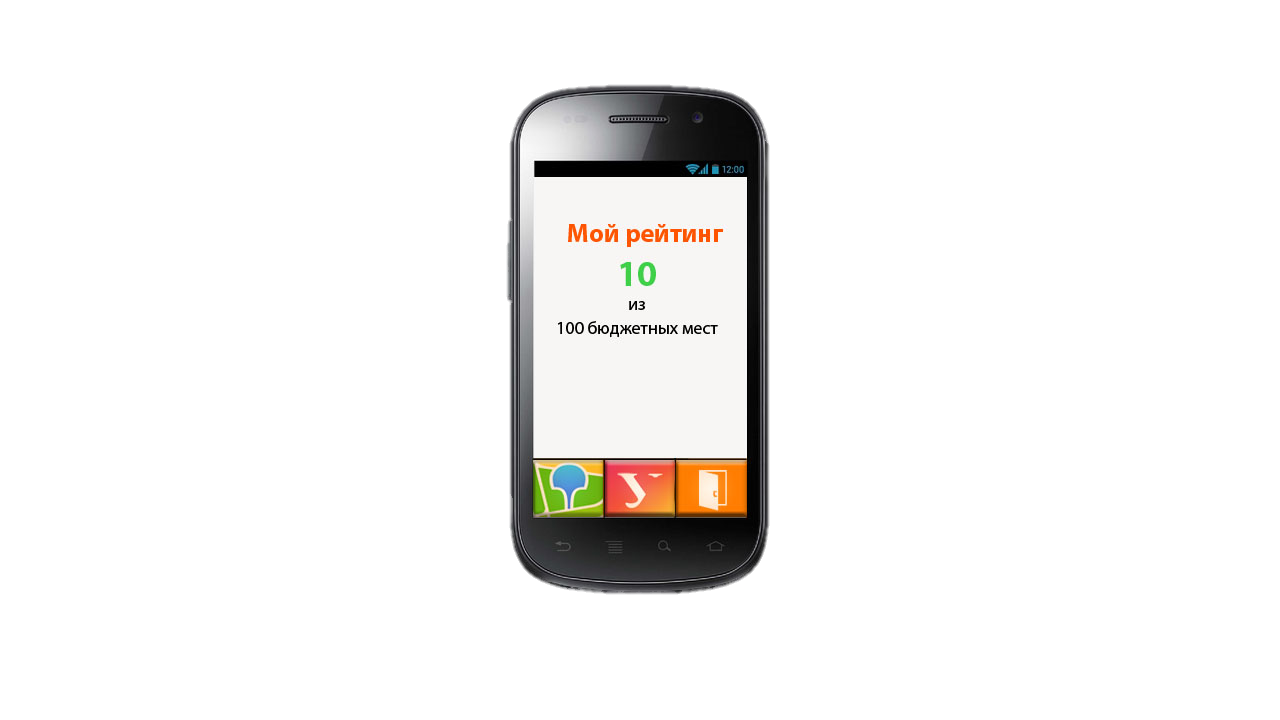 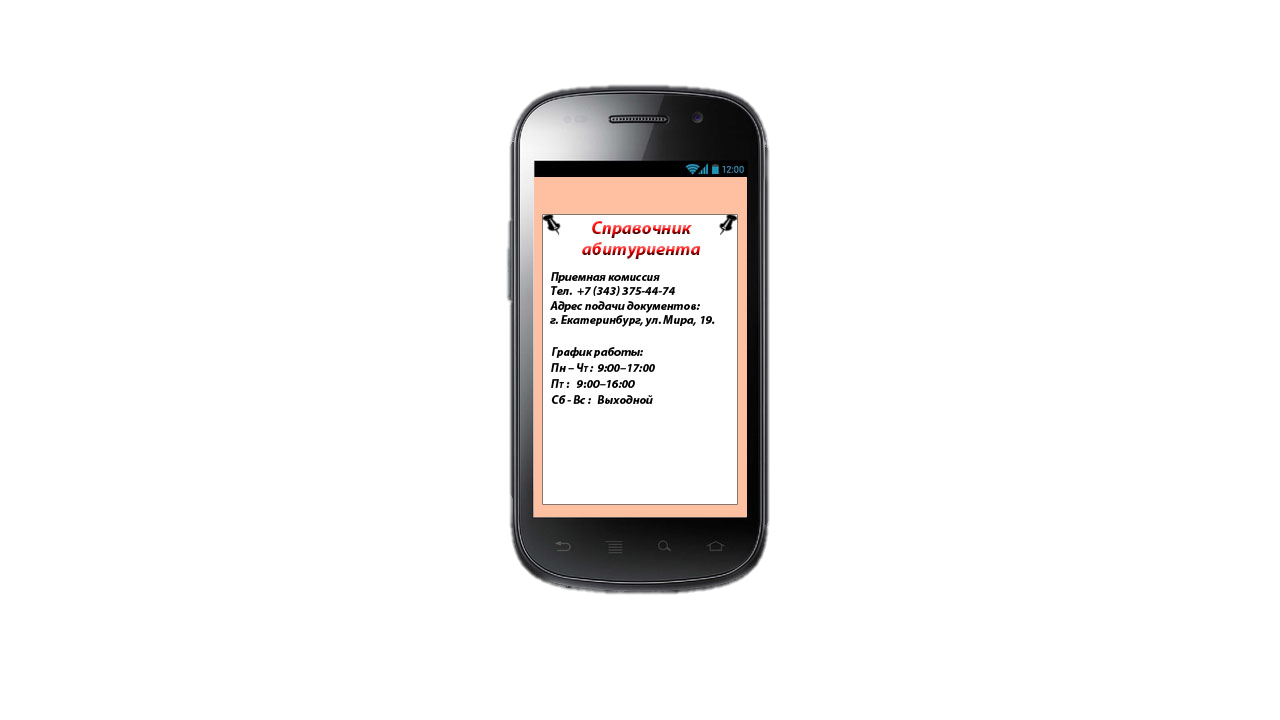 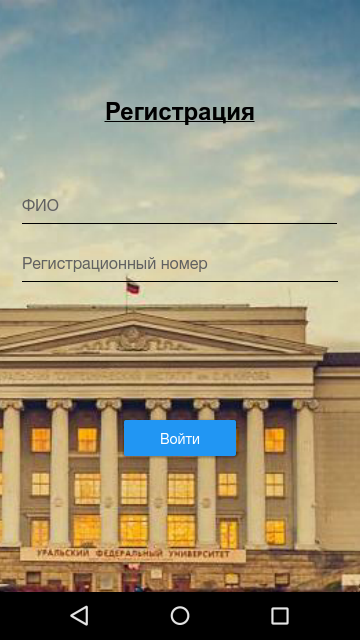 Регистрация
При первом открытии приложения, пользователю необходимо указать уникальный регистрационный номер
7
Главный экран
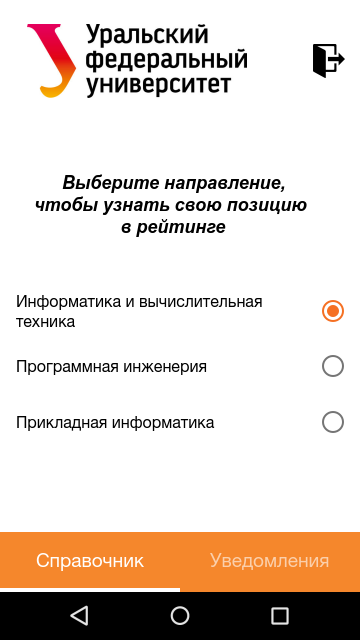 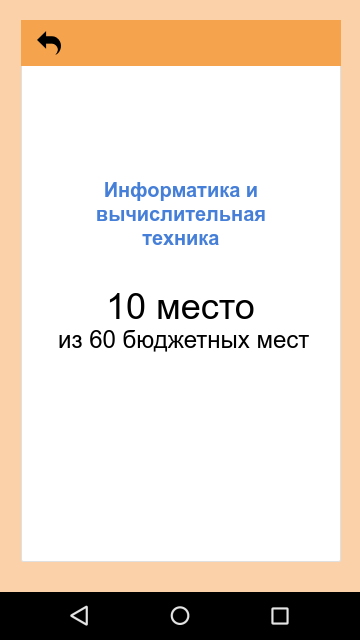 8
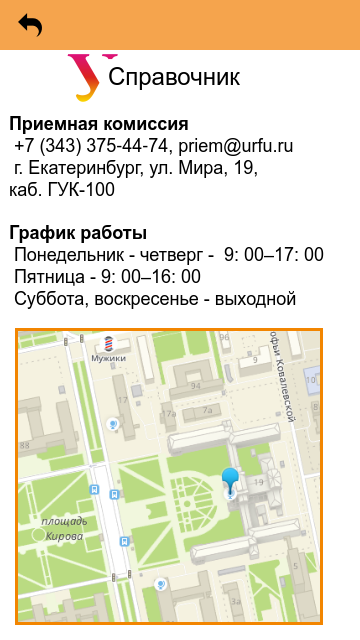 Справочник
Содержит адрес, контакты и график работы приемной комиссии
9
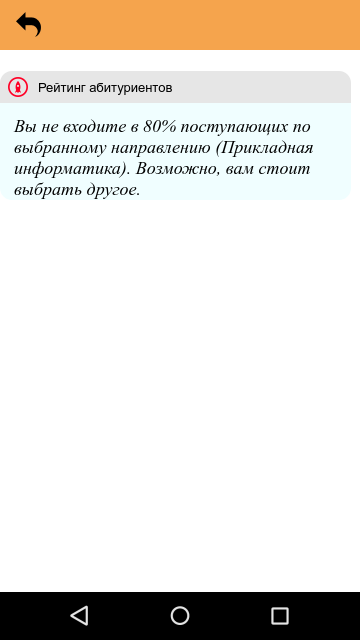 Уведомления
Приложение отправляет push-уведомление в случае, если у абитуриента остается меньше 20% мест на приоритетном направлении
Например, 100 мест и когда абитуриент опускается по рейтингу на 80 и ниже, то появляется предупреждение
10
Для выполнения работы использовались:

https://proto.io/ - сервис создания интерактивных прототипов
Pencil - программа для создания прототипа графического интерфейса
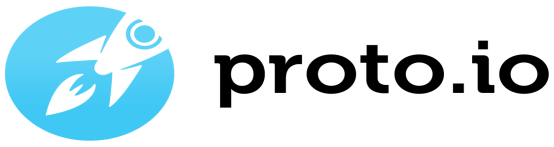 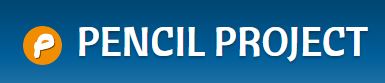 11
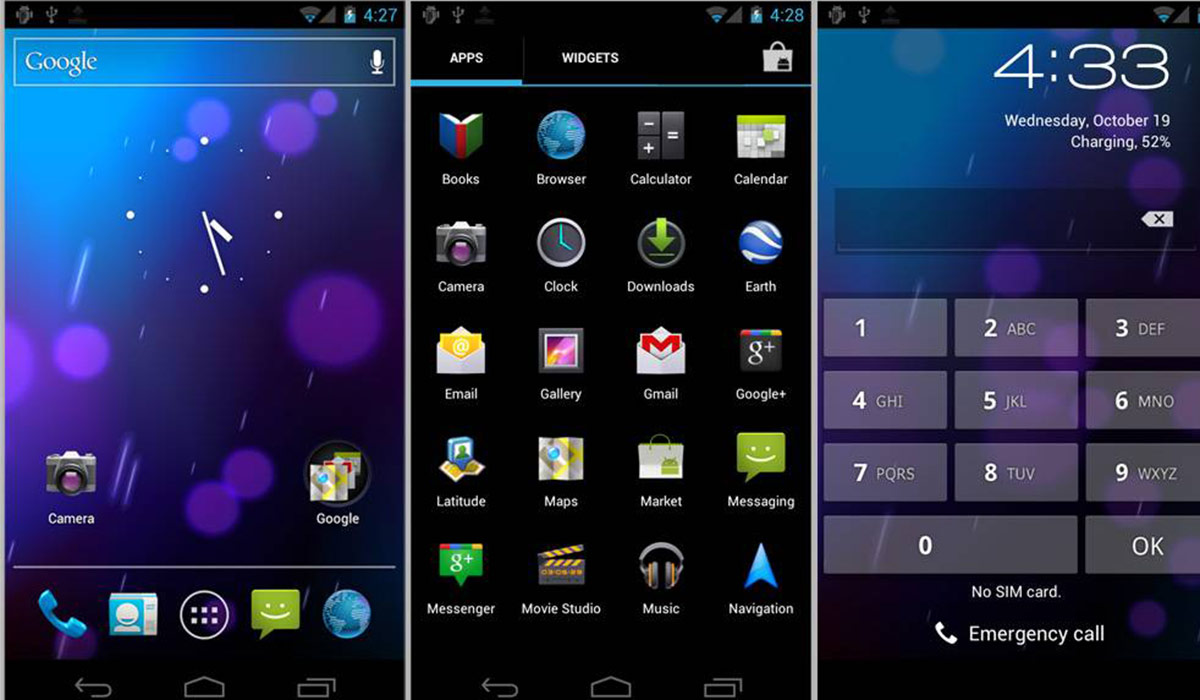 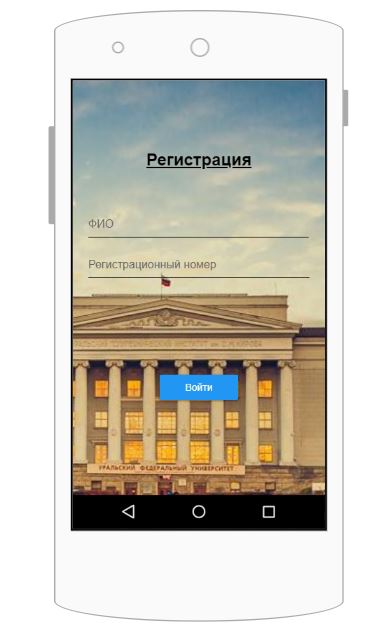 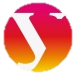 Абитуриент 
УрФУ
12
Остались вопросы?
13